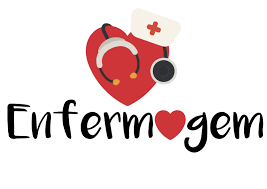 Francisca Melo; Nº11; 9ºD
O que faz um enfermeiro?
Comunica e tenta compreender as pessoas
 Promove e põe em prática cuidados de saúde
 Administra a medicação
 Garante o bem-estar dos paciente
 Acompanha a evolução dos doentes
 Por vezes vai à escola dar a conhecer alguns
 cuidados de saúde
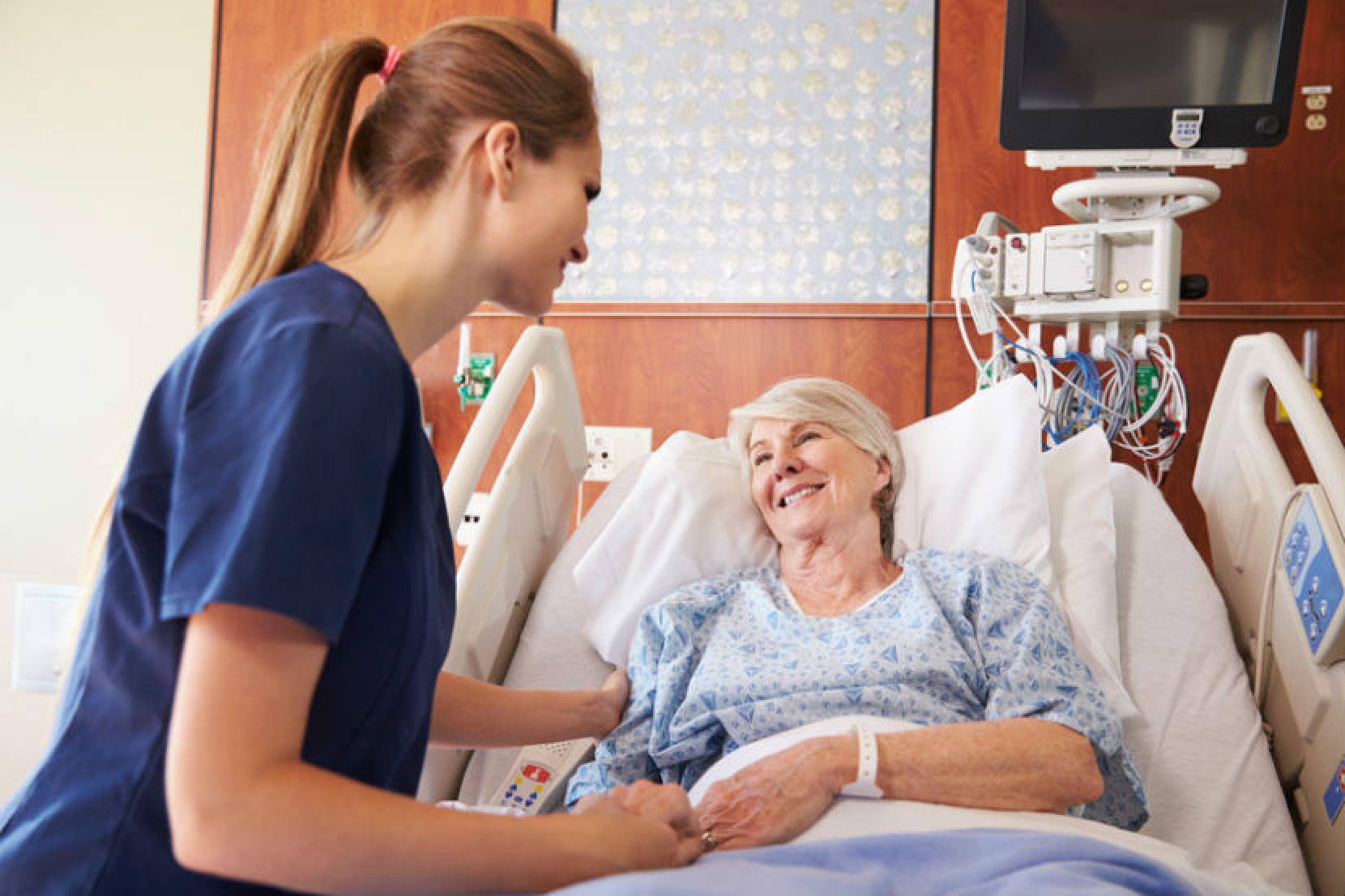 Percurso escolar e académico
No secundário:
 Optar pela área de Ciências e Tecnologia, pois só assim tem acesso à disciplina de Biologia e Geologia.
Para concorrer a enfermagem tem de se ter uma classificação de 9,5 valores a todas as disciplinas e fazer o exame de Biologia e Geologia e Matemática A (opcional). A nota mínima de entrada foi 13,7 este ano.
Percurso escolar e académico
Na Universidade:
 O que é importante é acabares todas as disciplinas com 10. 
O curso de enfermagem tem uma componente teórica e uma prática (estágios em diferentes especialidades: medicina, pediatria, saúde materna, cirurgia, centros de saúde, urgências, cuidados intensivos, etc). 
No final recebemos o diploma.
Onde trabalha
Instituições de ensino 
 Centros de saúde 
 Hospitais 
 Clínicas de saúde 
 Maternidades 
 Lares de idosos 
 Jardins-de-infância e creches
Linhas de apoio
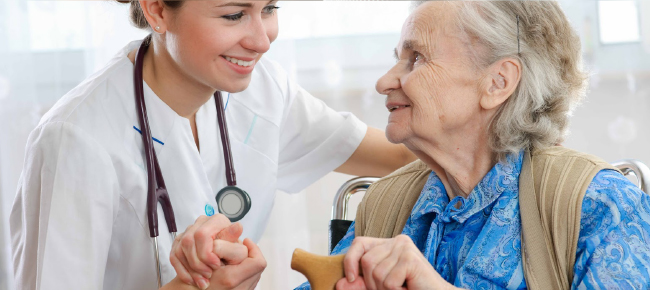